Let us light the candle to signify the start of our Worship today.
In the name of God The Father, God The Son and God The Holy Spirit.
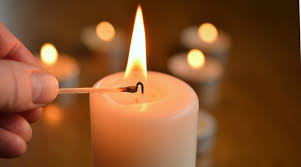 Welcoming Words
The glory of the Lord has risen upon us.
Let us rejoice and sing God’s praise for ever.
Resurrection
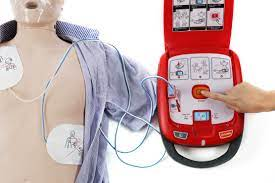 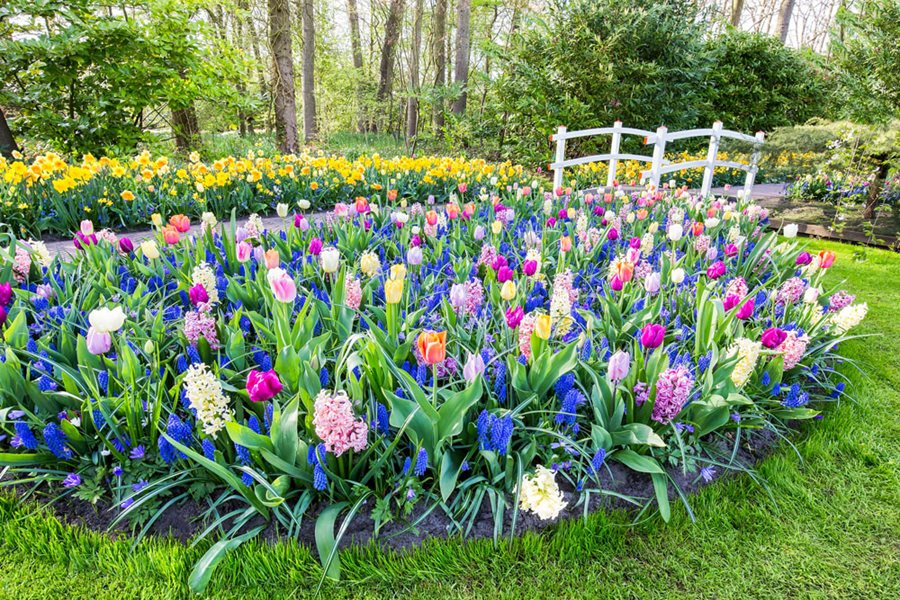 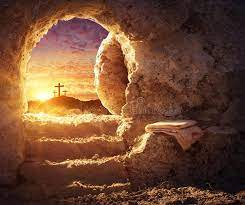 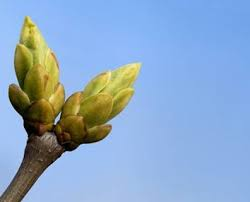 The Road To Emmaus
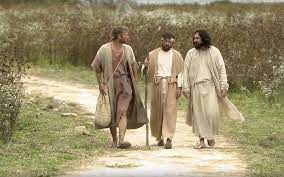 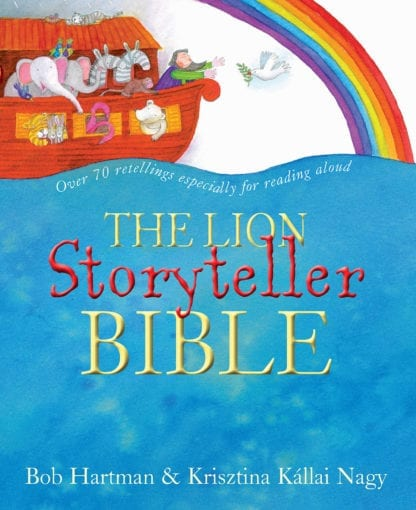 How do you think you would feel if you were the two men?
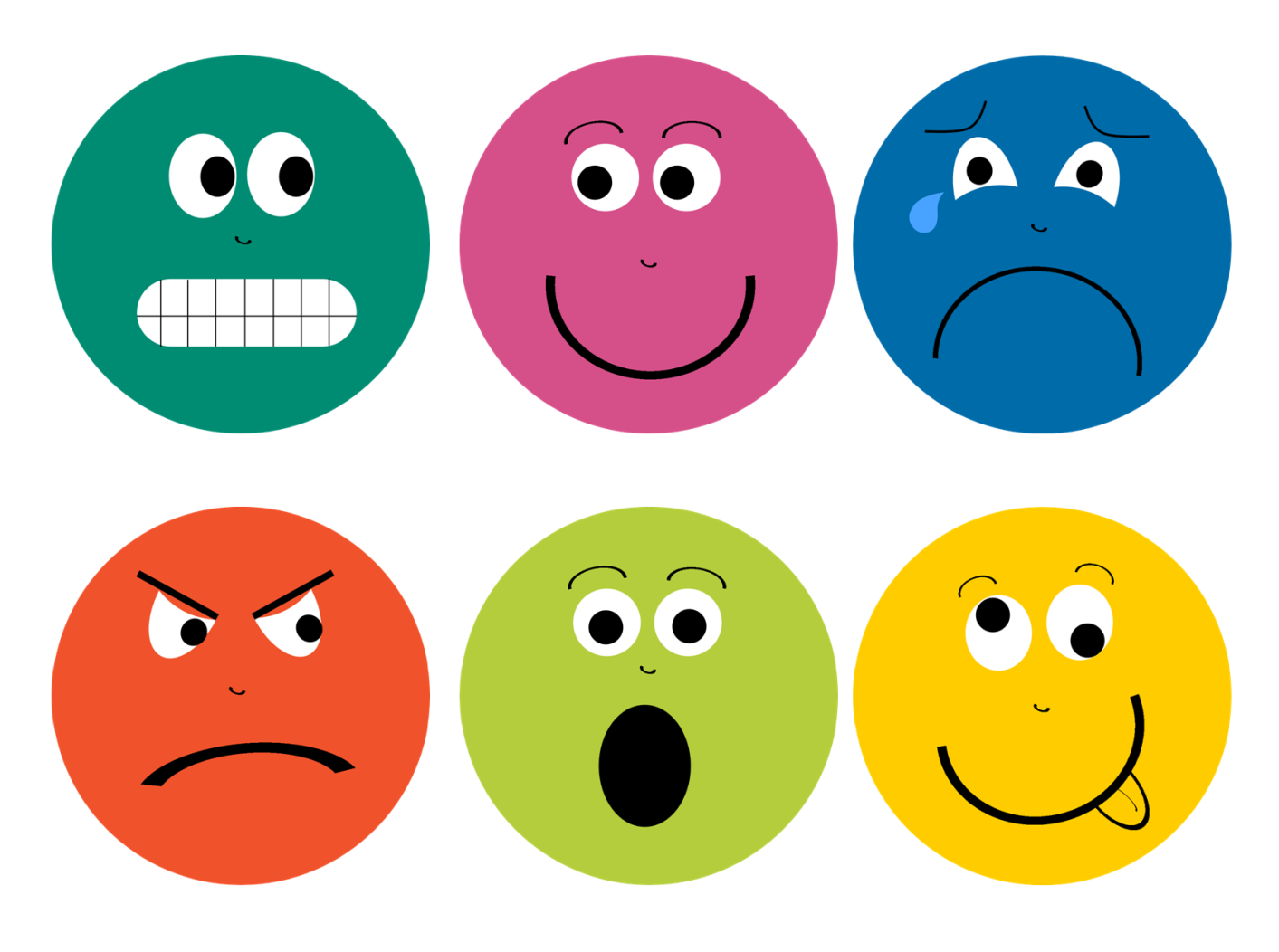 What would you do?
Closing Prayer
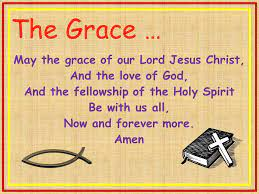 Closing Words
Glory to the Father and to the Son and to the Holy Spirit;

as it was in the beginning is now and shall be forever 
Amen.